#DESAFIO
Carol, Marcelo e Marcos.
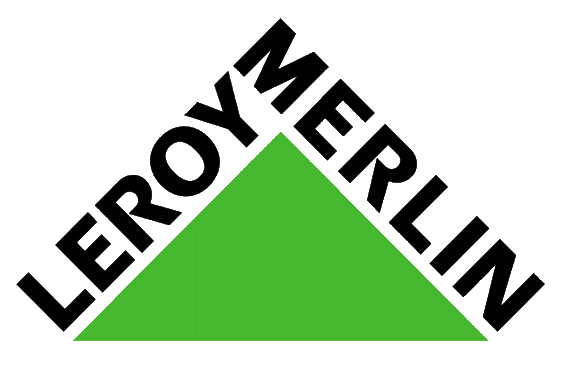 Introdução
Indústria 4.0:
Domínio dos Smartphones;
Realidade Virtual;
Conexão rápida.
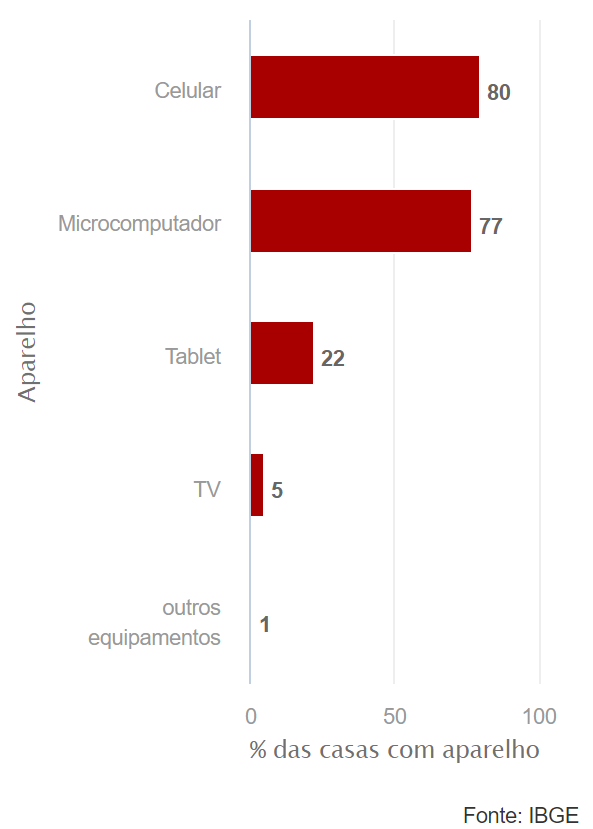 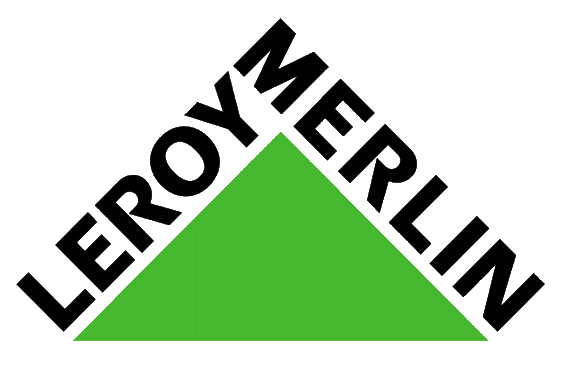 Por que?
Problemas:
Falta de tempo;
Experimentação;
Consulta de disponibilidadede estoque.
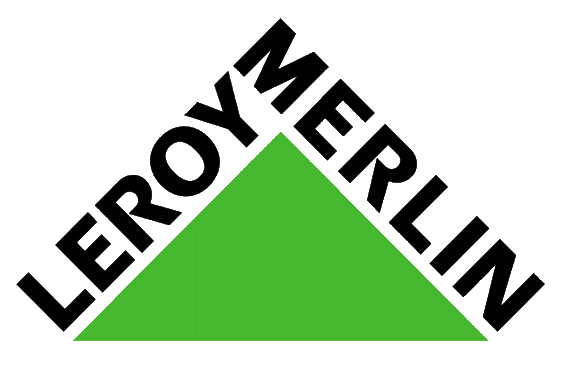 Quem?
Público-alvo:
Novos compradores;
Compradores de móveis;
Arquitetos;
Designers de Interiores.
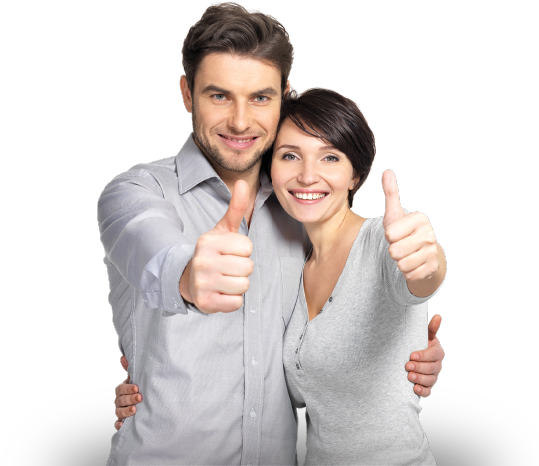 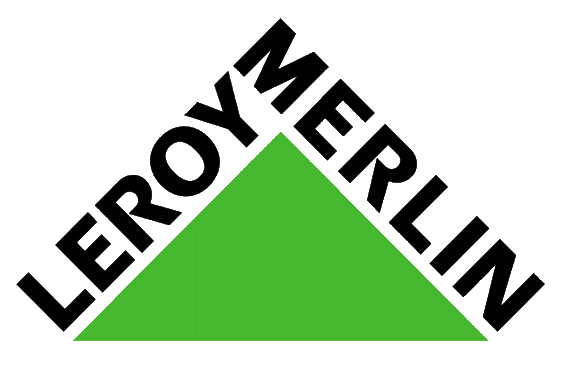 Como?
Aplicativo;
Realidade Aumentada;
Integração com Banco deDados.
#OBRIGADO